Asset Management Overview                             …
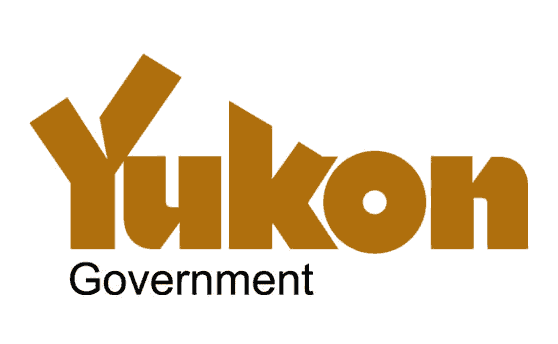 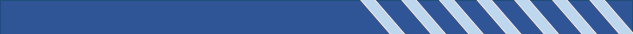 [Speaker Notes: Developed November 2015]
What is Asset Management?
Answers:
What do we own?
What is it worth?
Where is it?
What kind of shape is it in?
What are the maintenance/operational costs?
When do we need a new one?

Allows for informed decision making. 

Ultimate goal: Sustainable Service Delivery!
[Speaker Notes: Definition of Asset Management:
“The combination of management, financial, economic, engineering and other practices applied to physical assets with the objective of providing the required level of service in the most cost-effective manner.”]
Why Practice Asset Management?
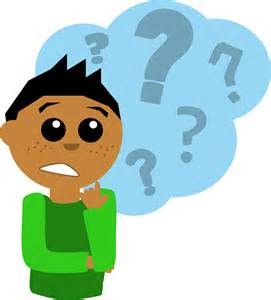 Identify costs

Balance service delivery with community’s willingness to pay
[Speaker Notes: Identify the costs to provide, maintain, renew, and if necessary, eliminate community owned capital assets.

Consider full lifecycle costs, not just capital costs

Balance service delivery with community members’ willingness to pay.]
Asset Management is a Team Sport
Key Staff: CAO/Executive Director,
                     Finance, Operations

Council

Community!
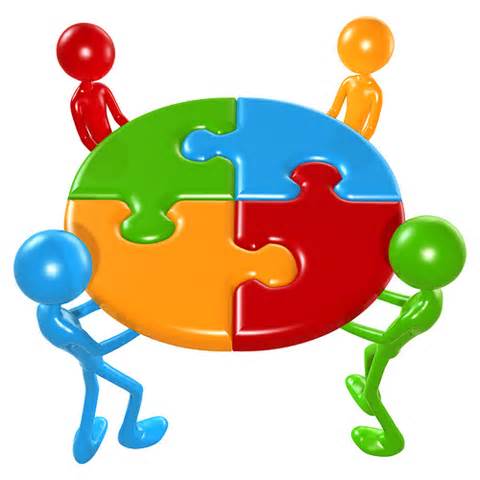 Benefit of Communication with Residents
Improve level of trust between residents and their municipal / First Nation government

Understand the roles, responsibilities and limitations of local government

Capacity to participate in conversations involving community owned assets
Three Initiatives for the year ahead…
Funding Agreements
Asset Management Conference
Community of Practice
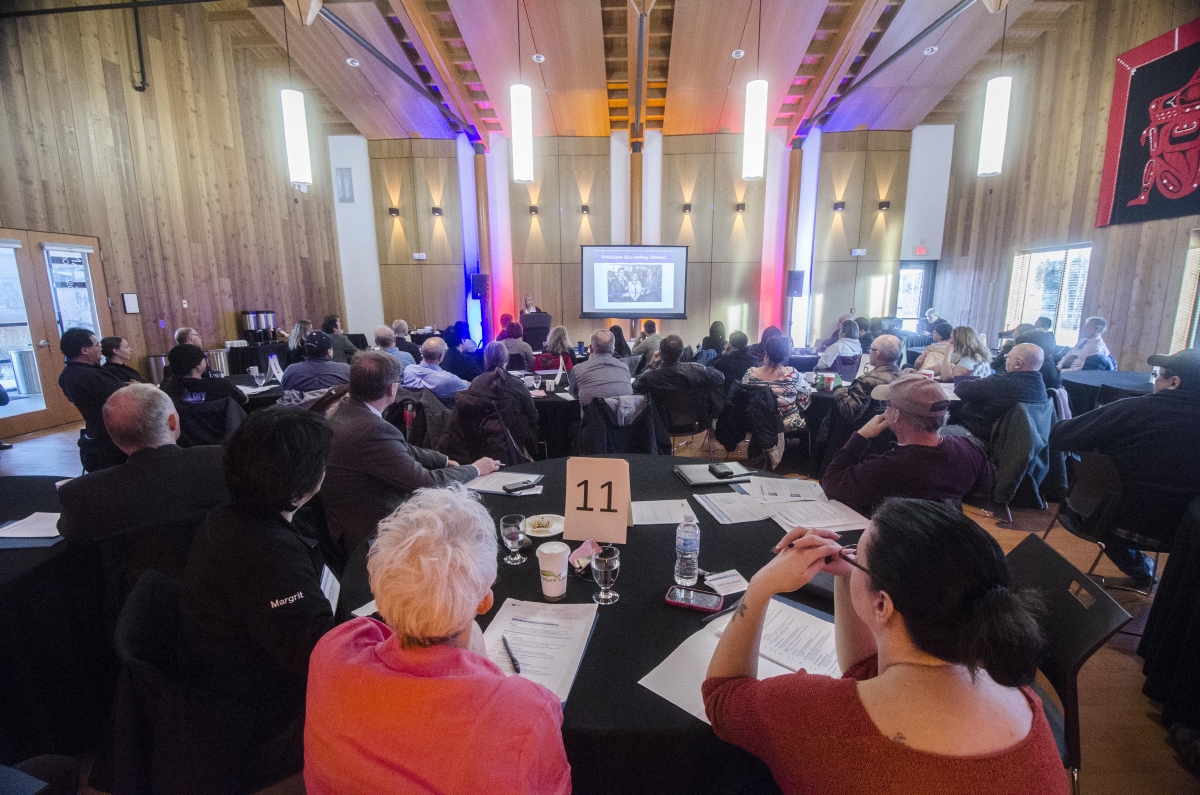 Asset Management Conference
[Speaker Notes: November 5 & 6, 2015 
All Yukon municipalities and First Nation governments were invited to learn about asset management approaches, hear stories from experienced practitioners, learn how to access funding from the Government of Yukon and join the new Yukon Asset Management Community of Practice.

The intent of the conference was to: 

Provide an overview of asset management concepts and processes
Discuss approaches and common challenges 
Learn from experts and experienced practitioners 
Highlight available funding options for Yukon First Nation and municipal governments 
Discuss the asset management pilot project that took place with the Teslin Tlingit Council and Village of Teslin 
Initiate a Yukon Asset Management Community of Practice
November 5-6, 2015

All municipalities and First Nations were invited. Nearly all attended.


Municipalities and First Nations were able to connect with one another and share stories, experiences and expertise

The Government of Yukon explained its plan to provide project funding and initiate/fund an asset management community of practice.]
Funding Program
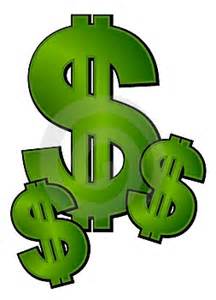 Transfer Payment Agreements
Application information online now

All Yukon municipalities and First Nations may apply.
Up to $40,000 each. 
 
Communities can tailor activities to their specific needs.
[Speaker Notes: Visit: www.community.gov.yk.ca/community_affairs/asset_mgmt.html]
How to Apply
Completed application form;
Completed AssetSMART self-assessment;
A letter of support from Council indicating organizational commitment to asset management implementation.
Funding Process
$10,000 advance upon approval of application
Additional $30,000 available for reimbursement
Spending must be between April 1, 2015 to December 31, 2016.

Applications due February 1, 2016
Final reports due January 31, 2017
Gas Tax Funding
Eligible Project Category - #18 Capacity Building

Eligible Expenditures include: life-cycle cost assessments and asset management plans
A) studies, strategies or systems related to asset management
B) training directly related to asset management planning

Municipalities & First Nations will need to report on the progress they are making towards Asset Management planning.  
Reports are due to the Yukon government by December 31, 2017
Community of Practice
A group of people who come together around shared knowledge or goals – Asset Management

A way to share knowledge and develop skills

We  will plan to meet Quarterly, either physically or virtually.
[Speaker Notes: The community of Practice is our way of providing ongoing support for our stakeholders beyond the conference and funding. 

It is through this that we will all continue the learning and the sharing of experiences that began at the November 2015 conference. 

For our Municipal and First Nation Stakeholders - We will fund travel and accommodation for quarterly gatherings of Asset Management Practitioners. 

Meetings can be in person or virtual. We will try to meet once or twice somewhere other than Whitehorse.]
Community of Practice
Each meeting will feature a specific learning objectives 

First Meeting in January 2016 – Focused on establishing structure and priorities of group

Develop a Yukon Framework, or Best Practices document
[Speaker Notes: Each meeting of the Community of Practice will feature a specific learning objective. 

The First meeting will be held in January 2016. 

At the First Meeting we will establish the structure and priorities of the group. This will help determine the best way the Yukon government can support municipalities and First Nations as they work to implement asset management practices.

Beyond the First meeting, we have not set any agenda. We will look to the participants, the members of the community of practice to decide what needs to be learned or discussed. 

Ultimately, we want the group to work towards a common framework, or best practices document. This document will ensure that the learnings of the group  are carried forward and documented.]
A Culture of Asset Management…
The idea is to enable a culture of Asset Management

Support communities as they develop their own solutions, but work together to build a common framework or best practices

Knowledge development & information sharing! Learn from each other!
Successful Asset Management is not one size fits all!
Thanks!